Nervový systém
Cortex cerebri
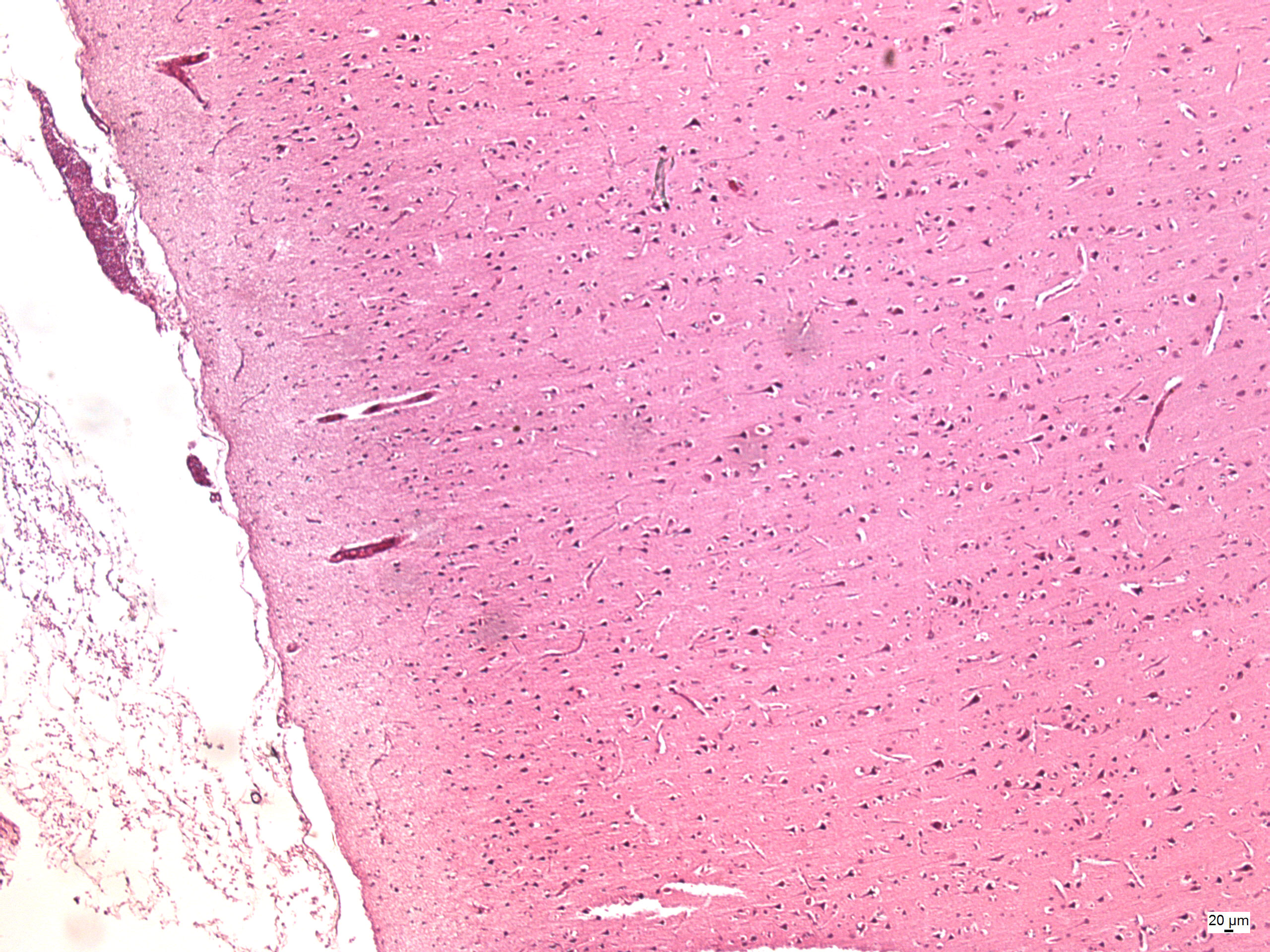 pia mater
I
II
III
IV
V
VI
l. granularis int.
l. multiformis
l. pyramidalis
l. molecularis
l. granularis ext.
l. ganglionaris
Cerebellum
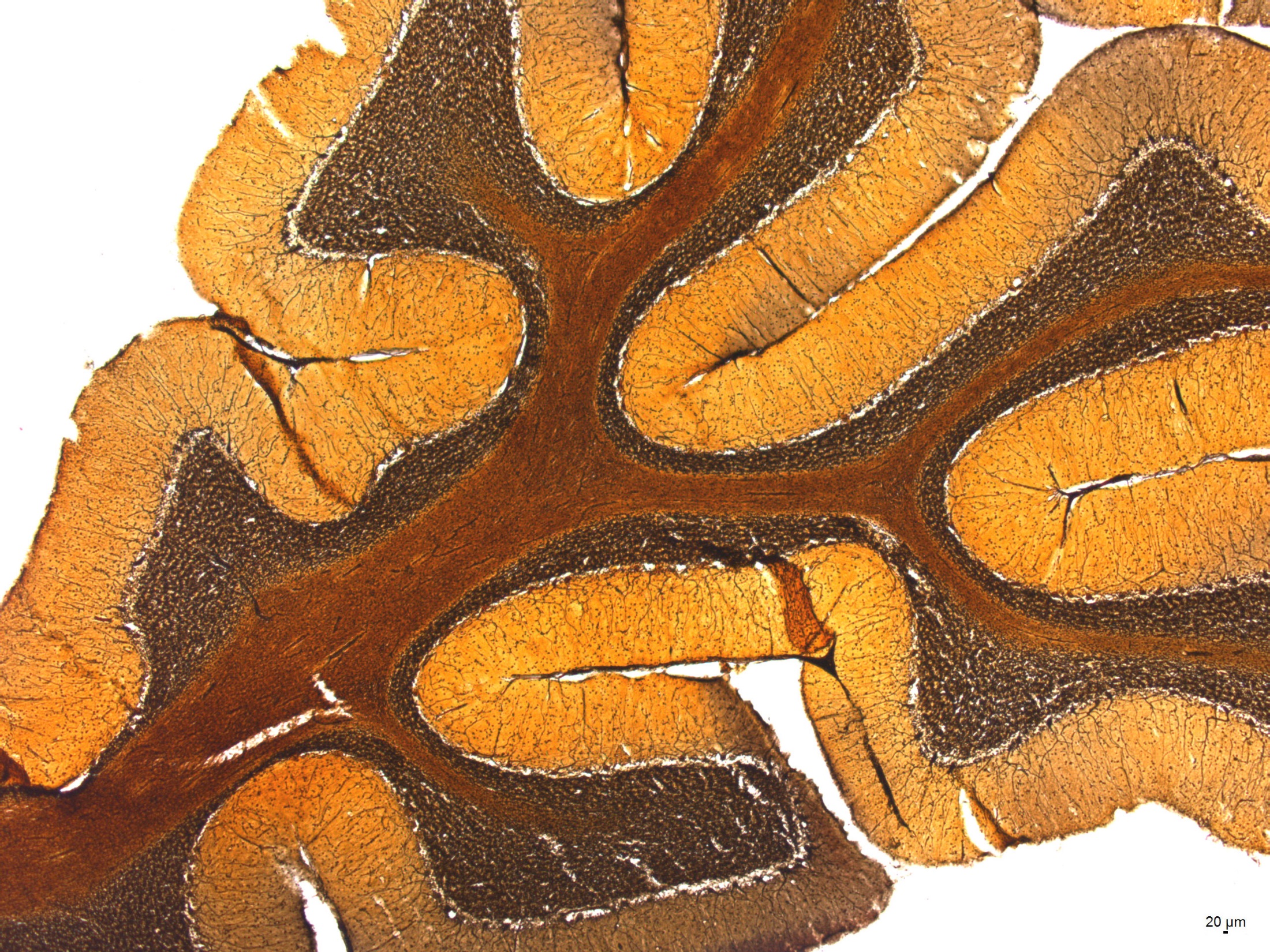 s. granulosum
s. gangliosum
s. cinereum
medulla
cortex
Cortex cerebelli
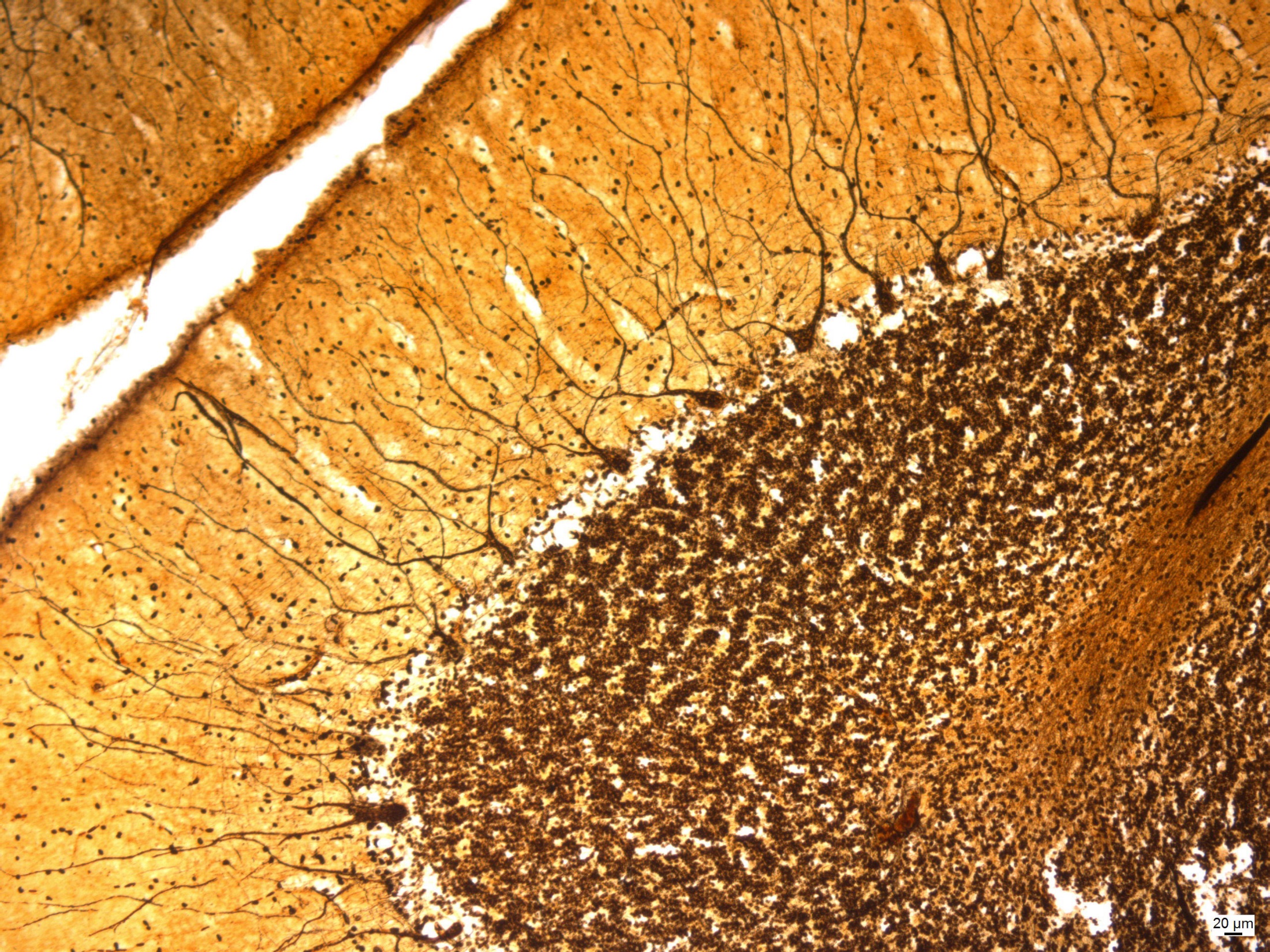 s. cinereum
s. gangliosum
s. granulosum
medulla
Cortex cerebelli – Purkyňovy buňky
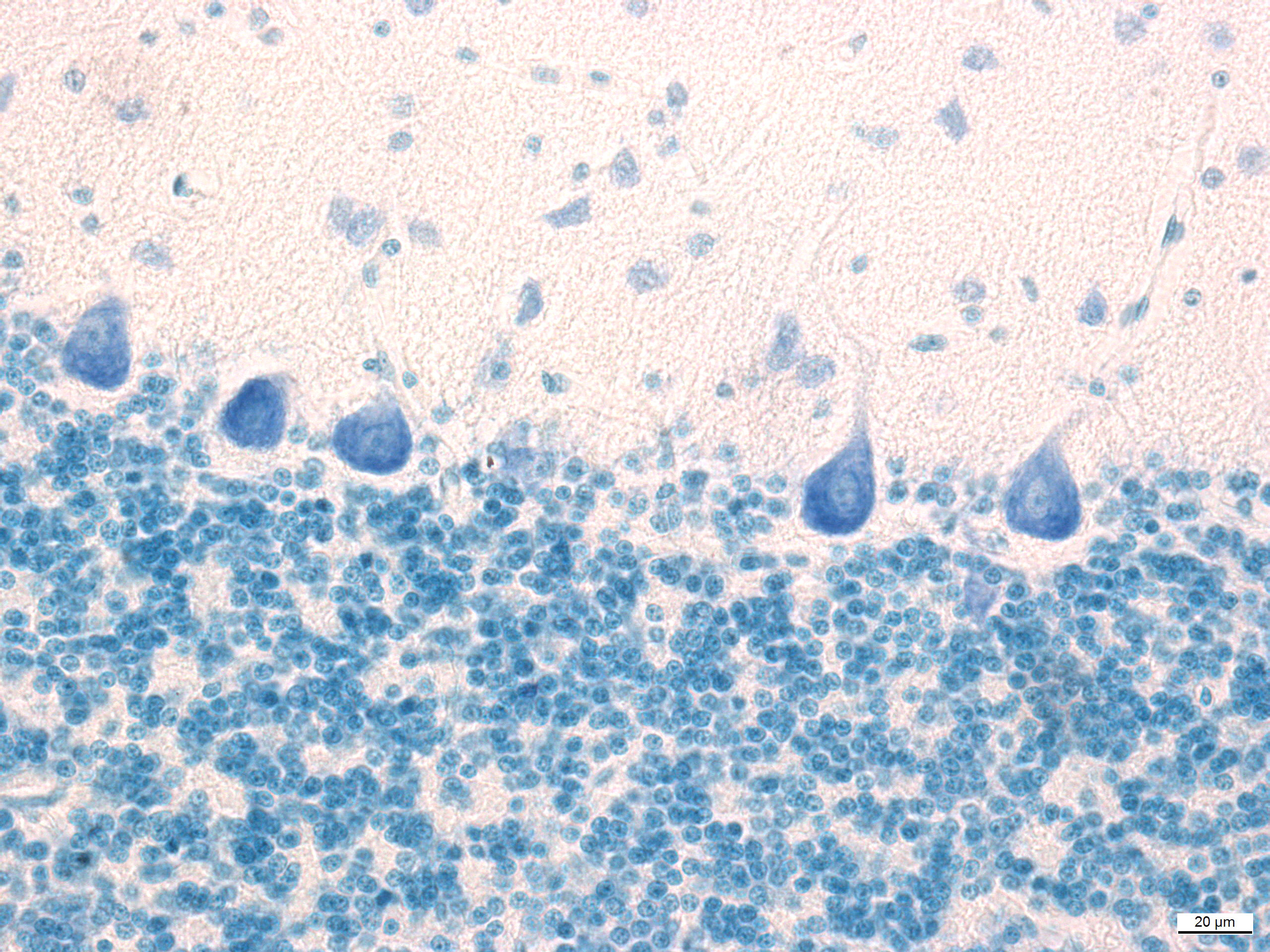 s. cinereum
Purkyňovy buňky
s. gangliosum
s. granulosum
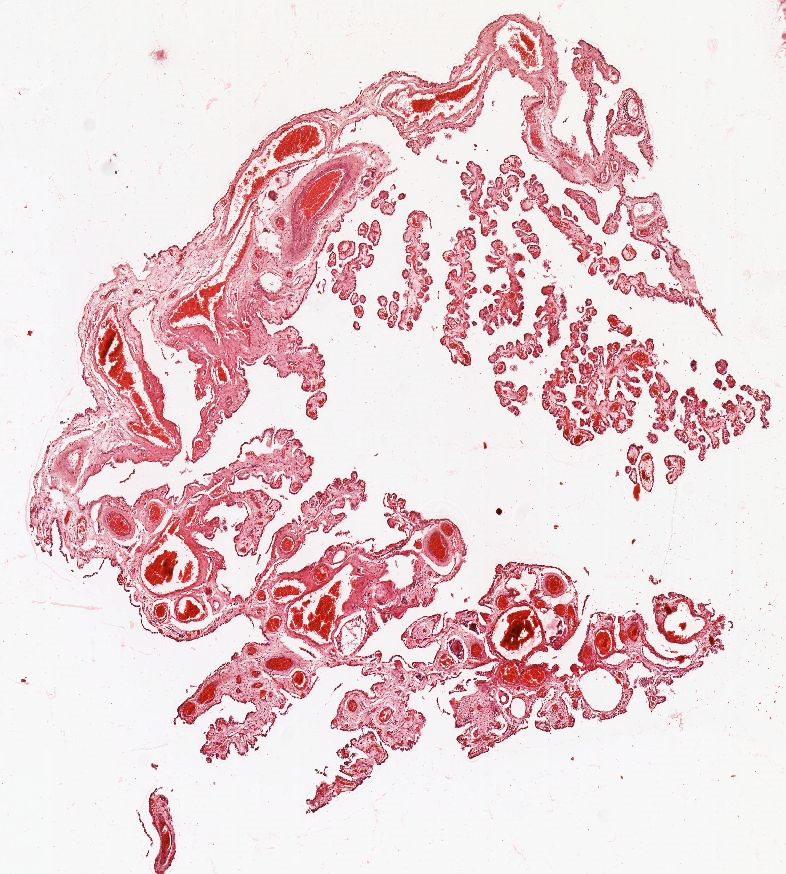 Choroidní plexus
řídké kolagenní vazivo
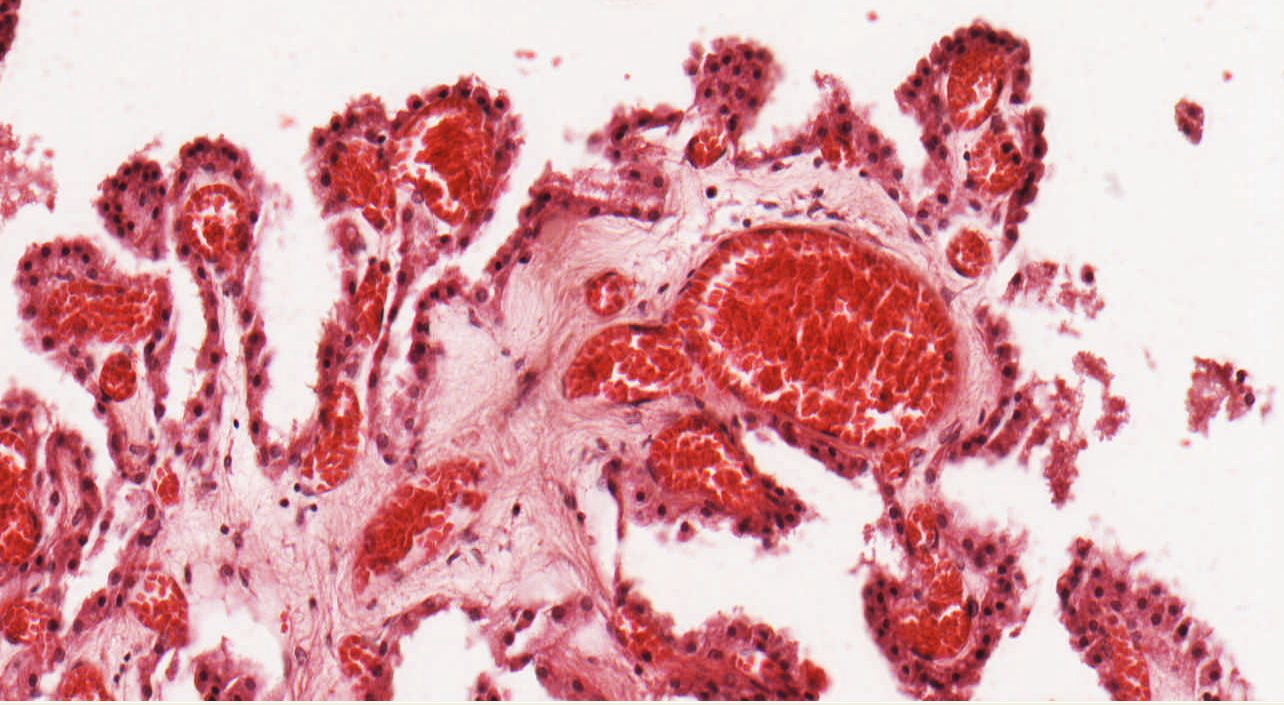 kapiláry
jednoduchý kubický epitel
Mícha
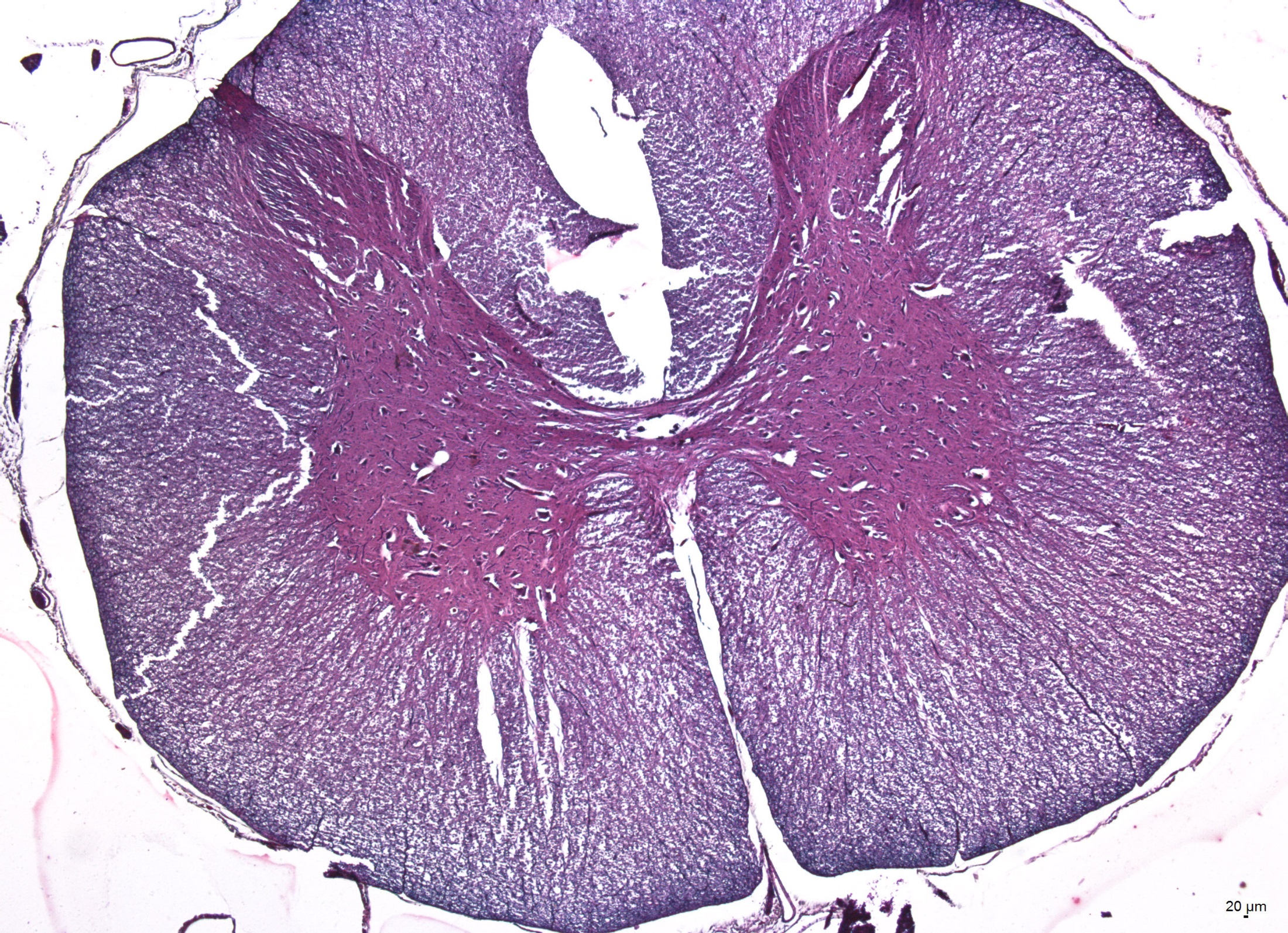 - dorzální provazec
- dorzální roh
šedá hmota
- laterální sloupec
- ventrální roh
canalis centralis
bílá hmota
- ventrální sloupec
pia mater
Spinální ganglion
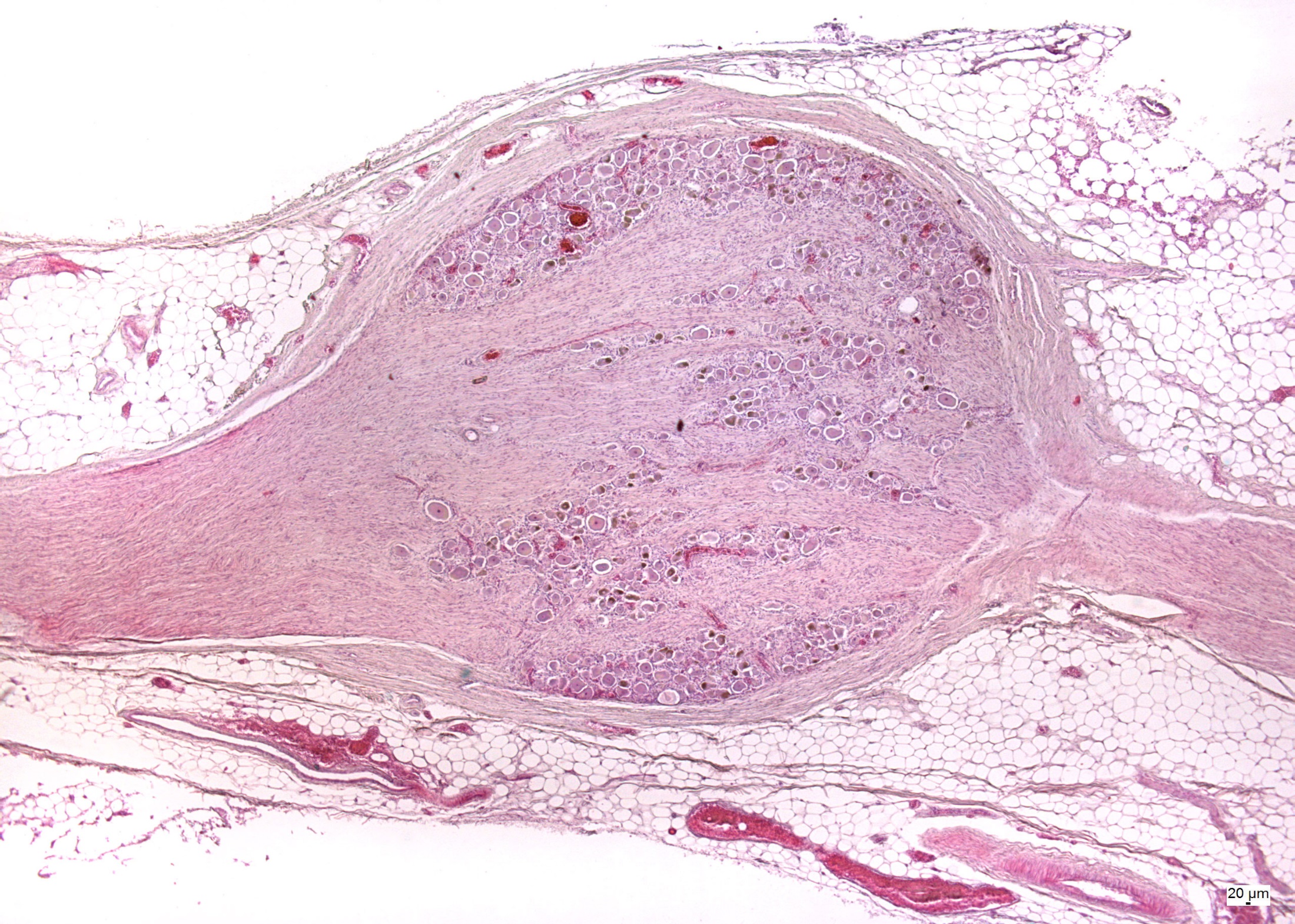 vazivový obal
shluky gangliových buněk
svazky nervových vláken
svazky nervových vláken
Spinální ganglion
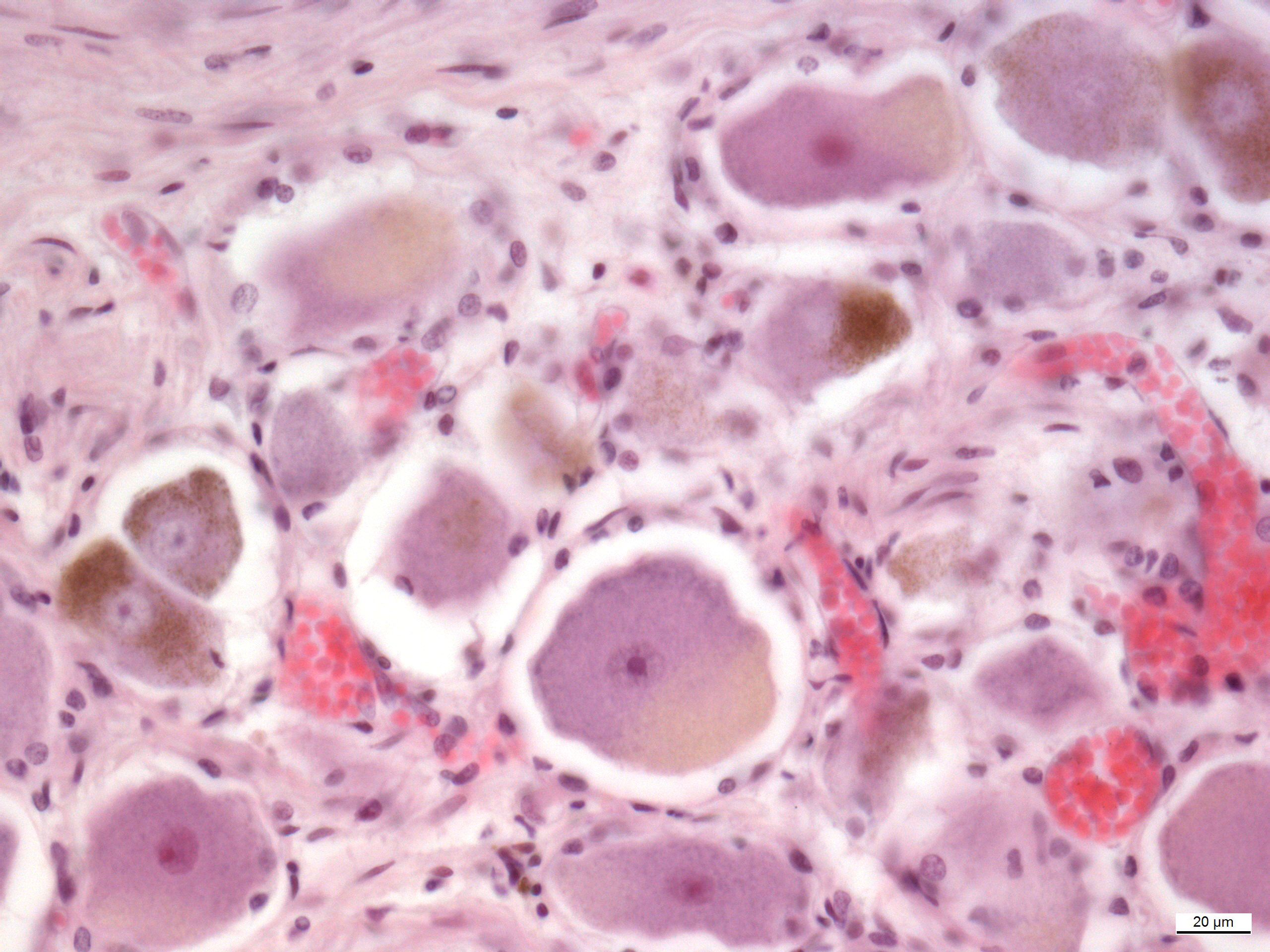 lipofuscin
lipofuscin
amficyty
kapiláry
pseudounipolární neurony
Spinální ganglion - lipofuscin
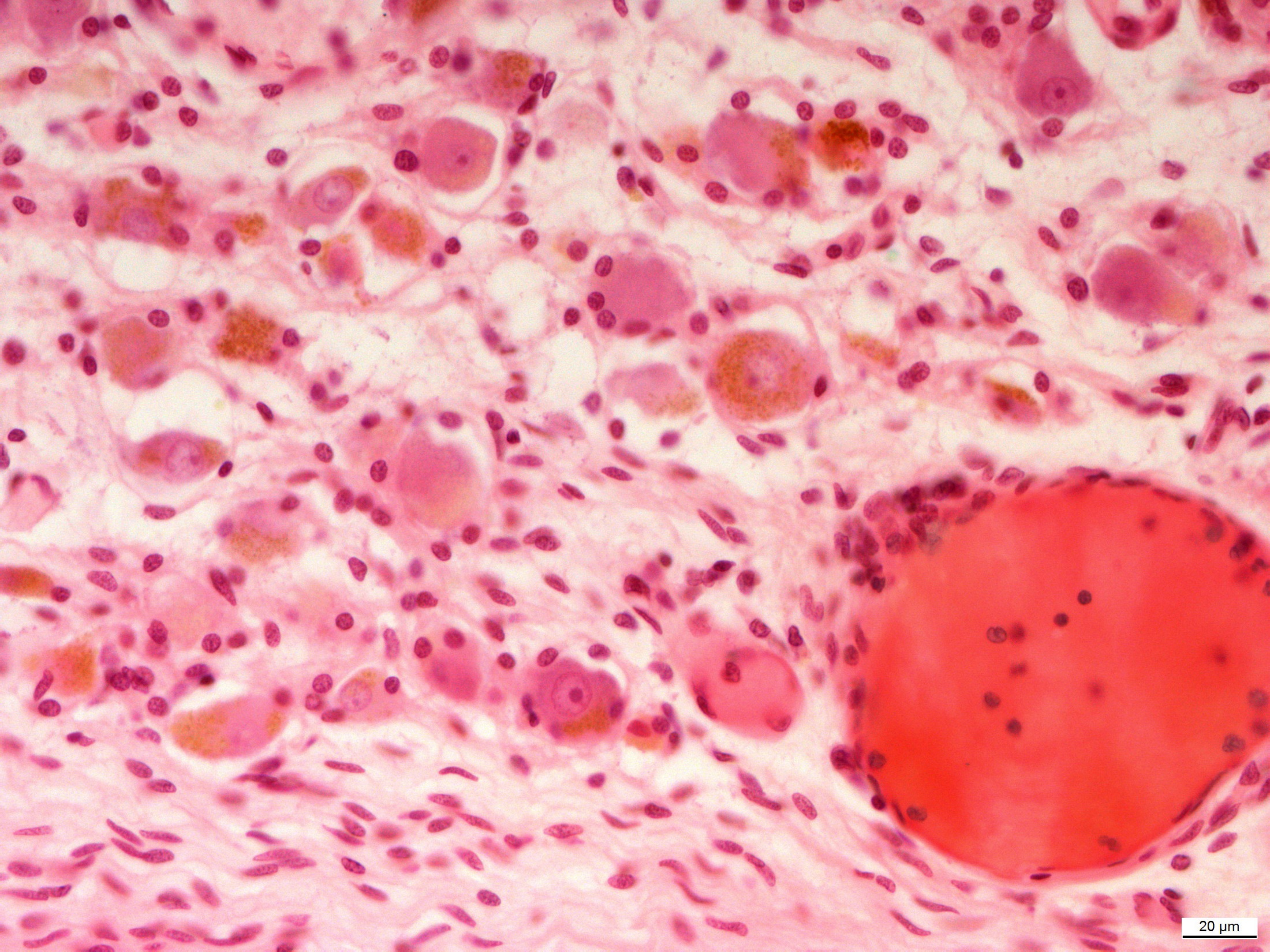 lipofuscin
lipofuscin
Periferní nerv
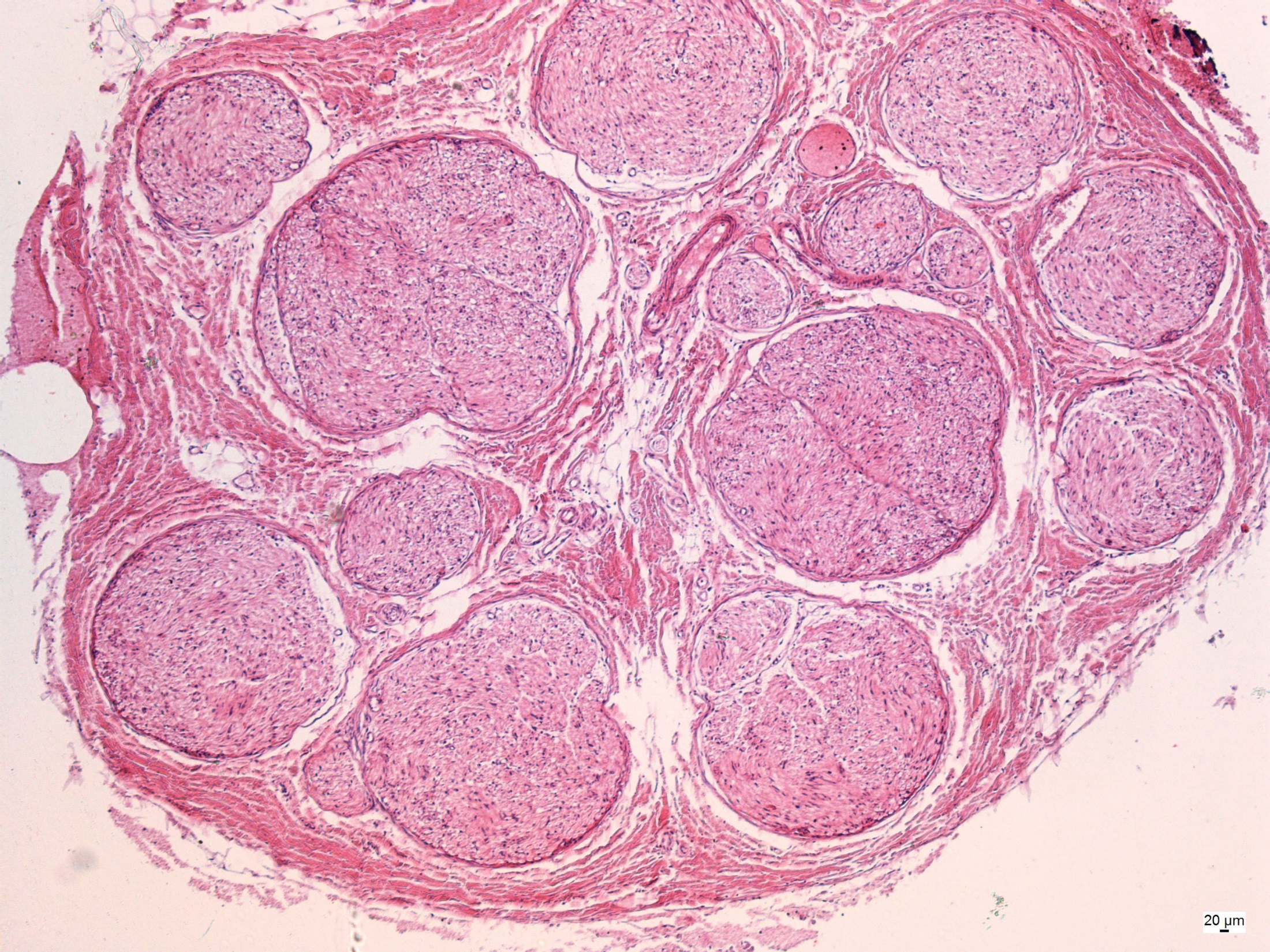 svazky nervových vláken
perineurium
epineurium
Periferní nerv
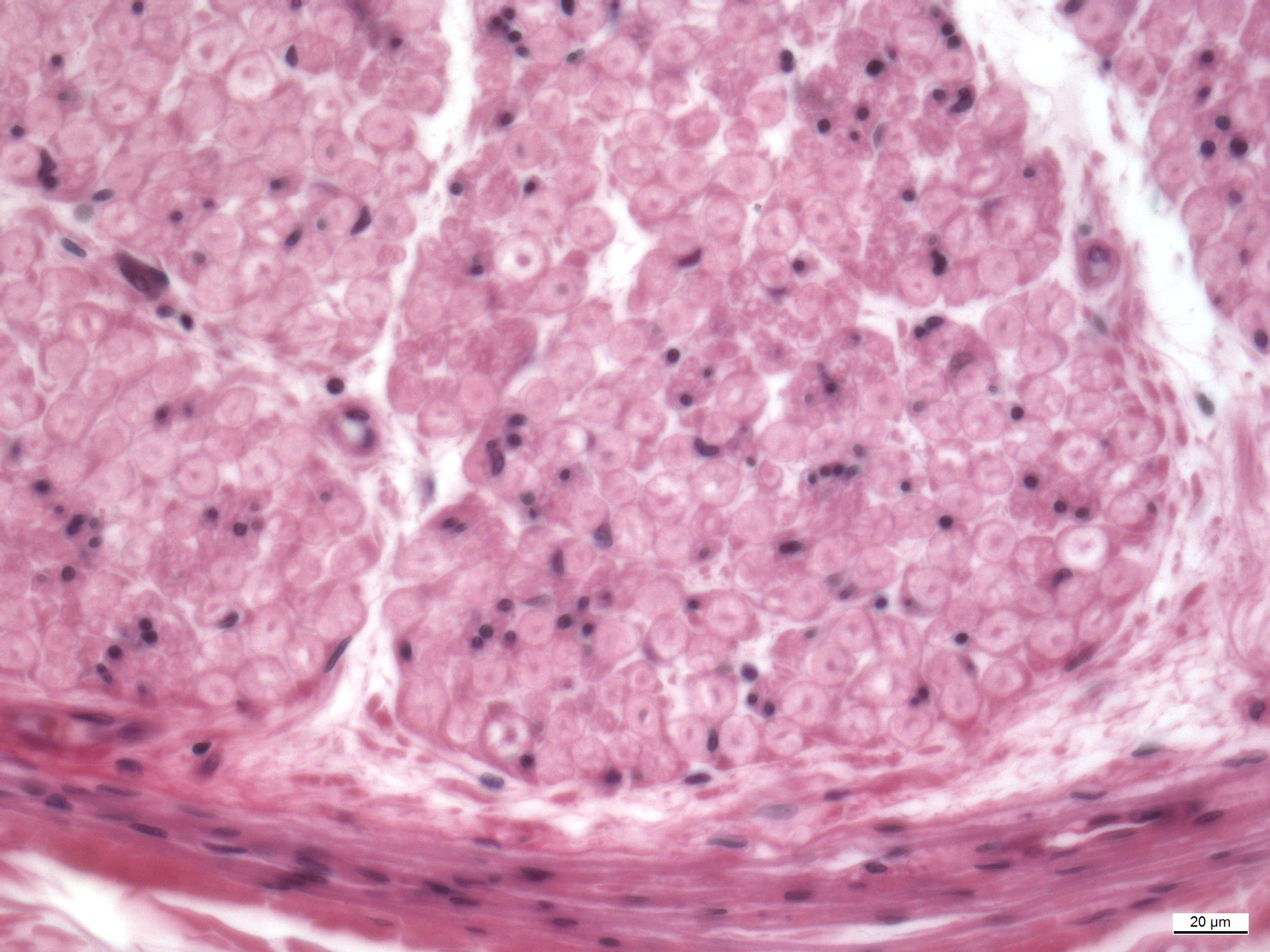 Schwannovy buňky
myelinizovaná nervová vlákna
endoneurium
perineurium
Periferní nerv
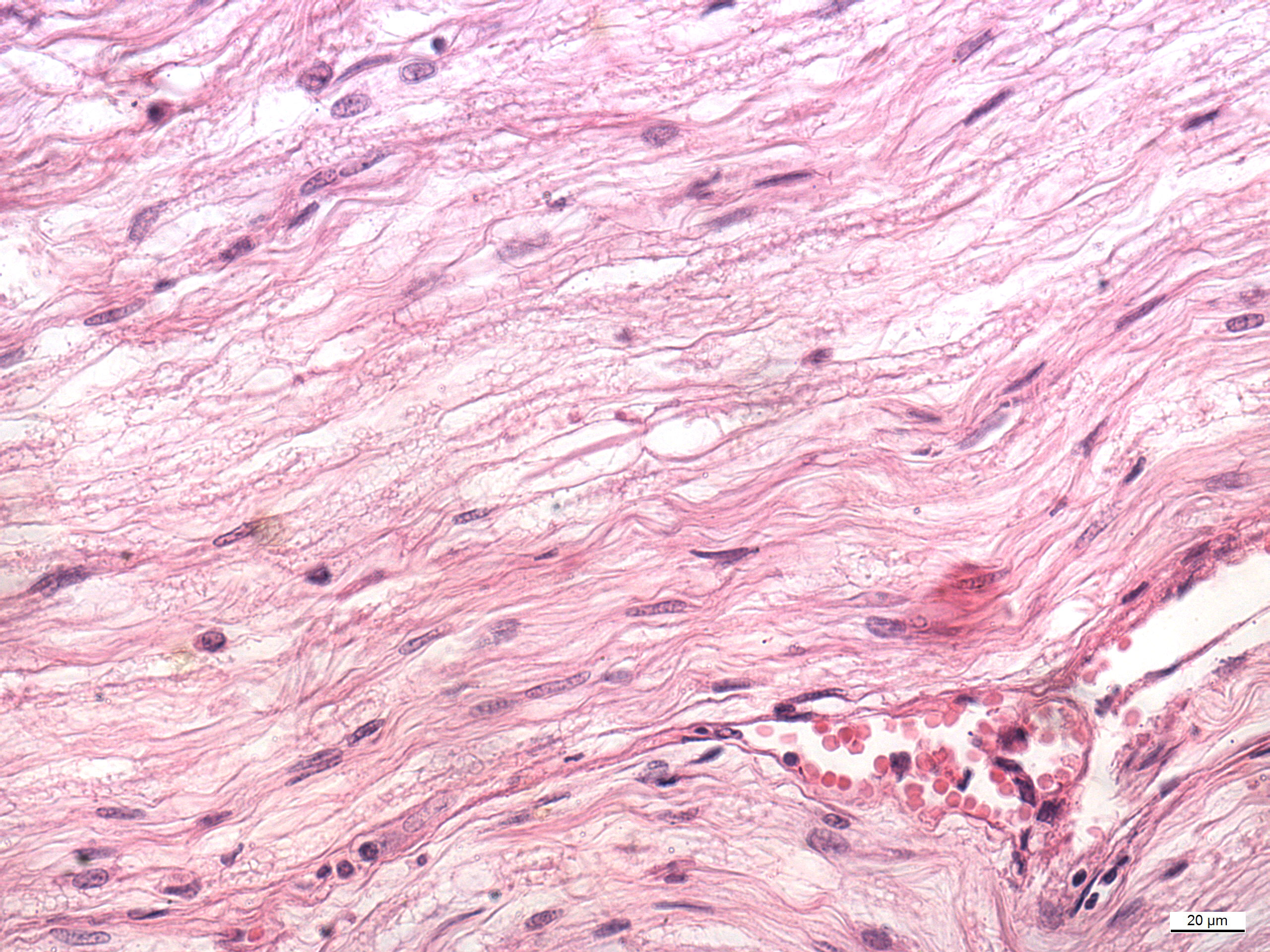 Schwannova pochva
myelinizovaná nervová vlákna
Schwannovy buňky
Ranvierův zářez
endoneurium
Periferní nerv
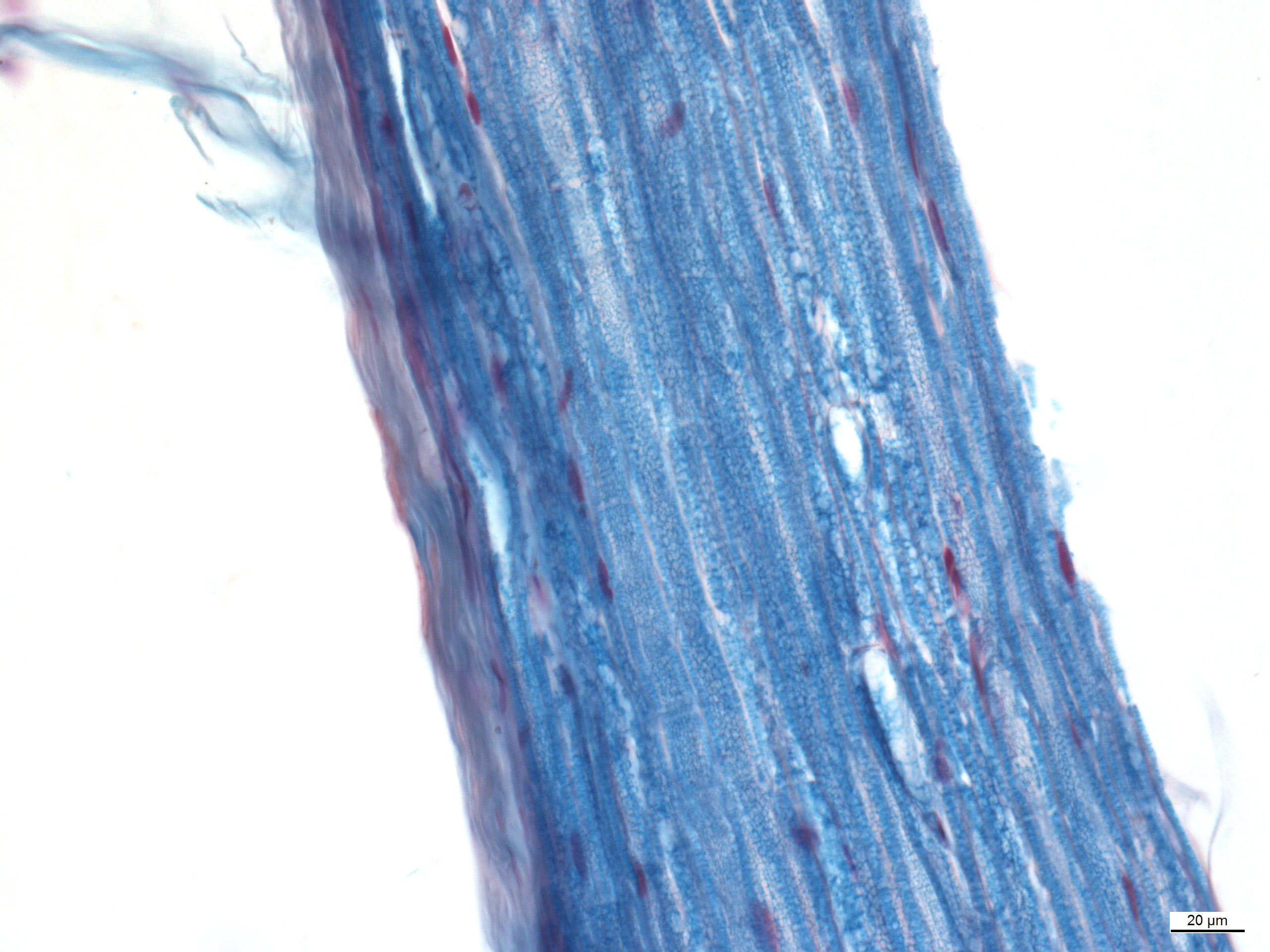 Ranvierův zářez
Nervosvalová ploténka
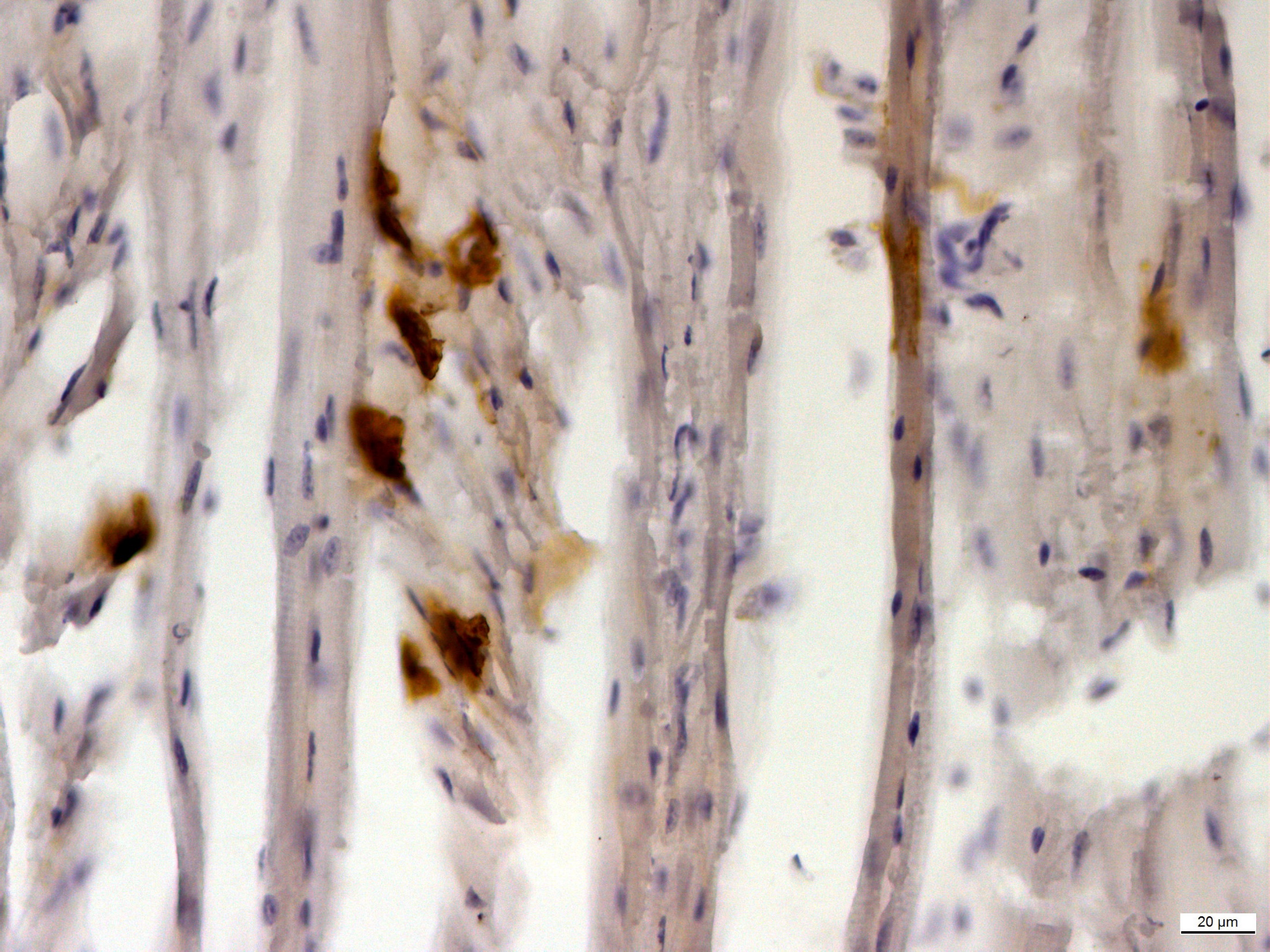 Nervosvalová ploténka
pozitivní na přítomnost acetylcholinesterasy
Seznam preparátů
75. Cortex cerebri
76. Cortex cerebri (impregnace)
77. Cerebellum (impregnace)
78. Cerebellum (Nisslova substance)
79. Medulla spinalis
80. Plexus choroideus
81. Ganglion spinale
82. Ganglion spinale (impregnace)
83. Autonomní ganglion
84. Periferní nerv – příčný řez
85. Periferní nerv – příčný řez (myelin)
86. Periferní nerv – podélný řez
87. Periferní nerv – podélný řez (myelin)
Vývoj nervové trubice
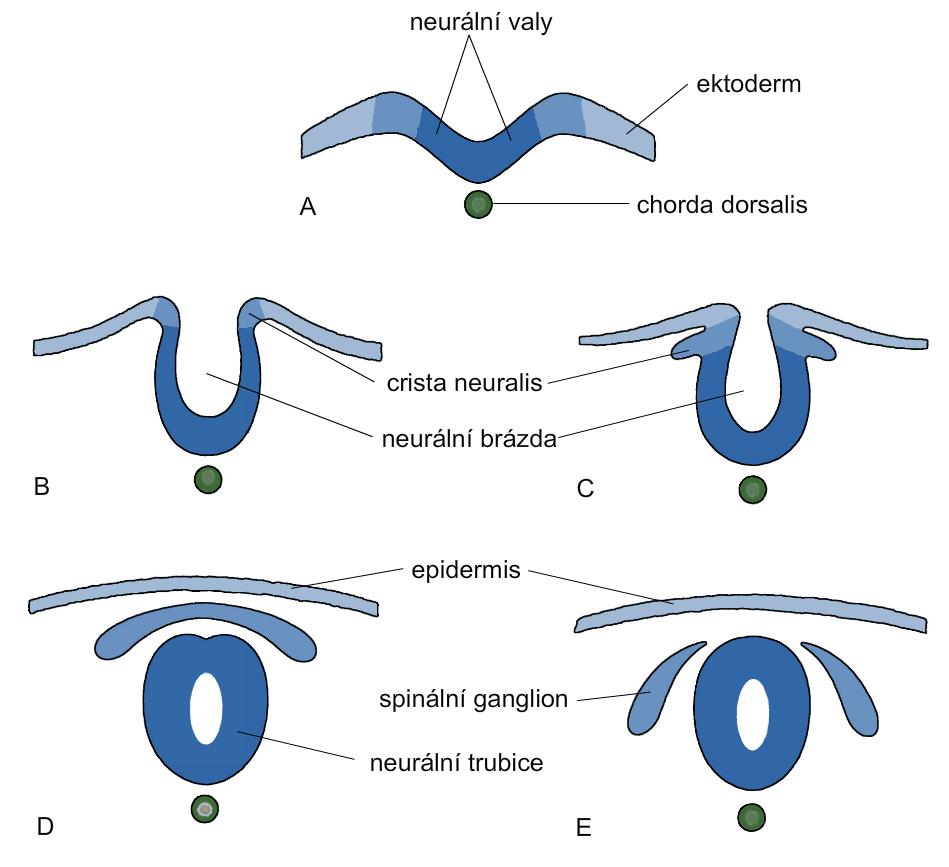 Uzavírání nervové trubice
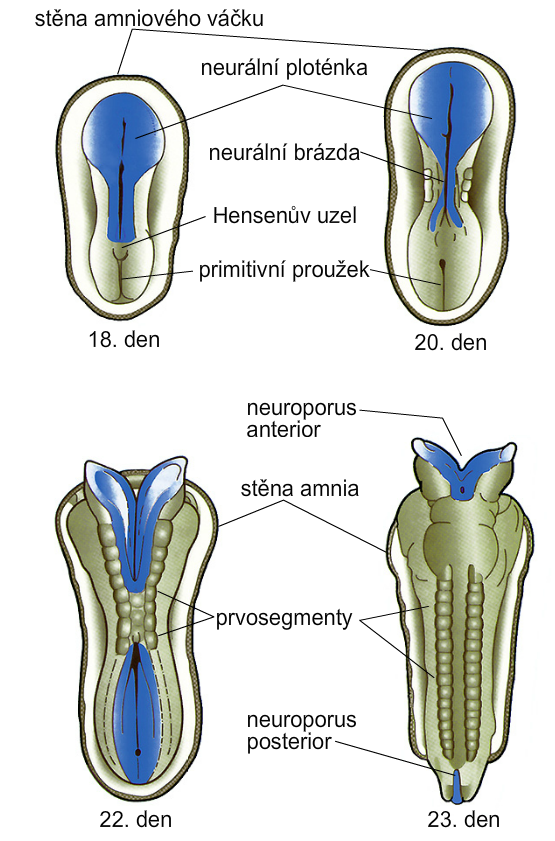 Vývoj míchy
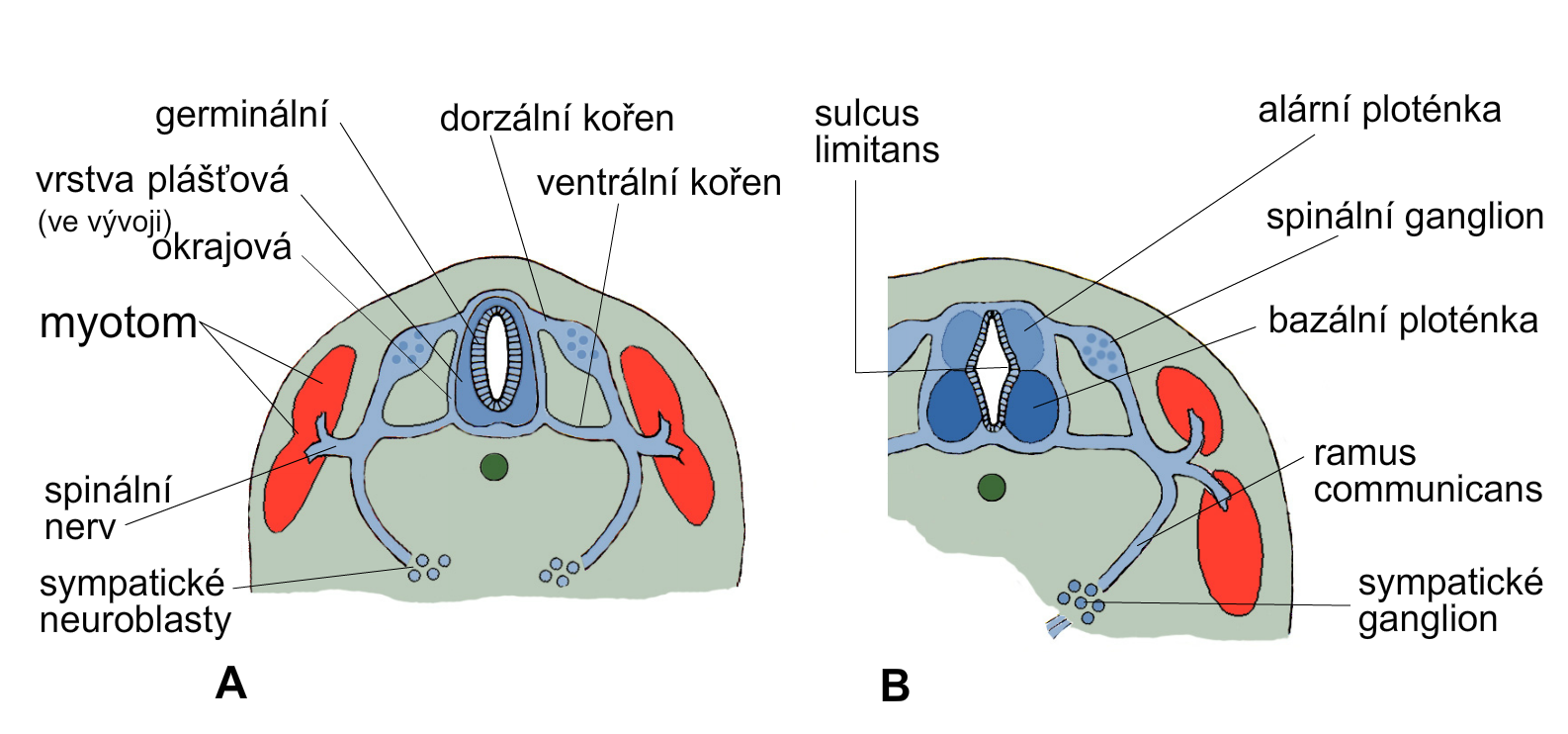 Vývoj mozku
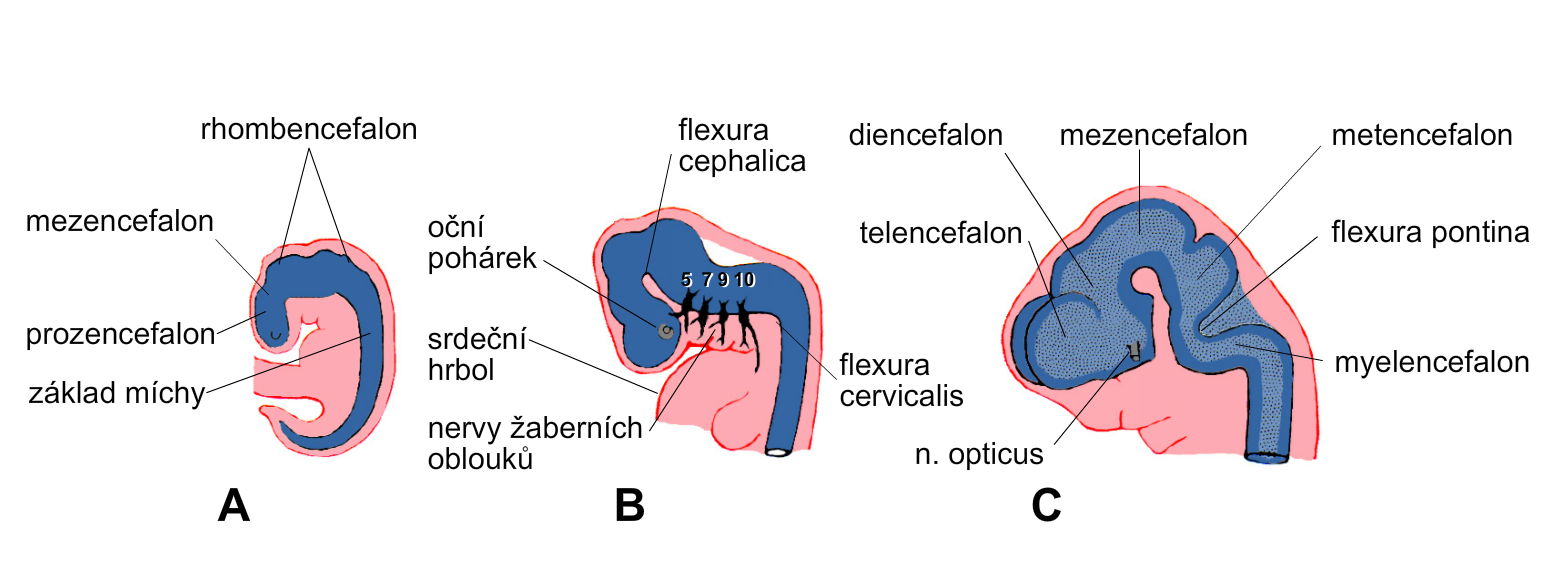 Vývoj mozku
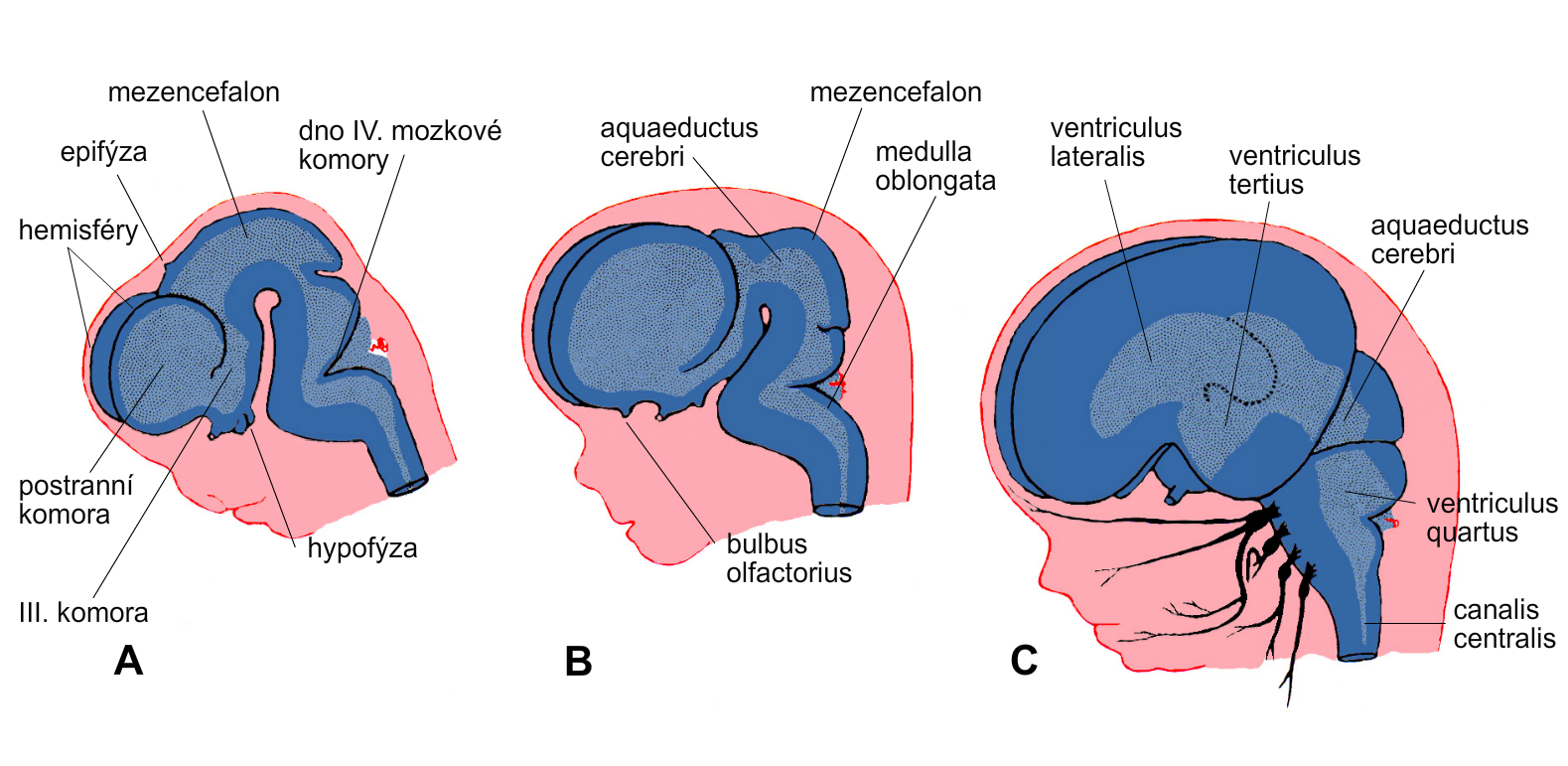